All Hands on Deck!QM Coordinator Jam Session
October 1, 2014
“What did I get myself into?”
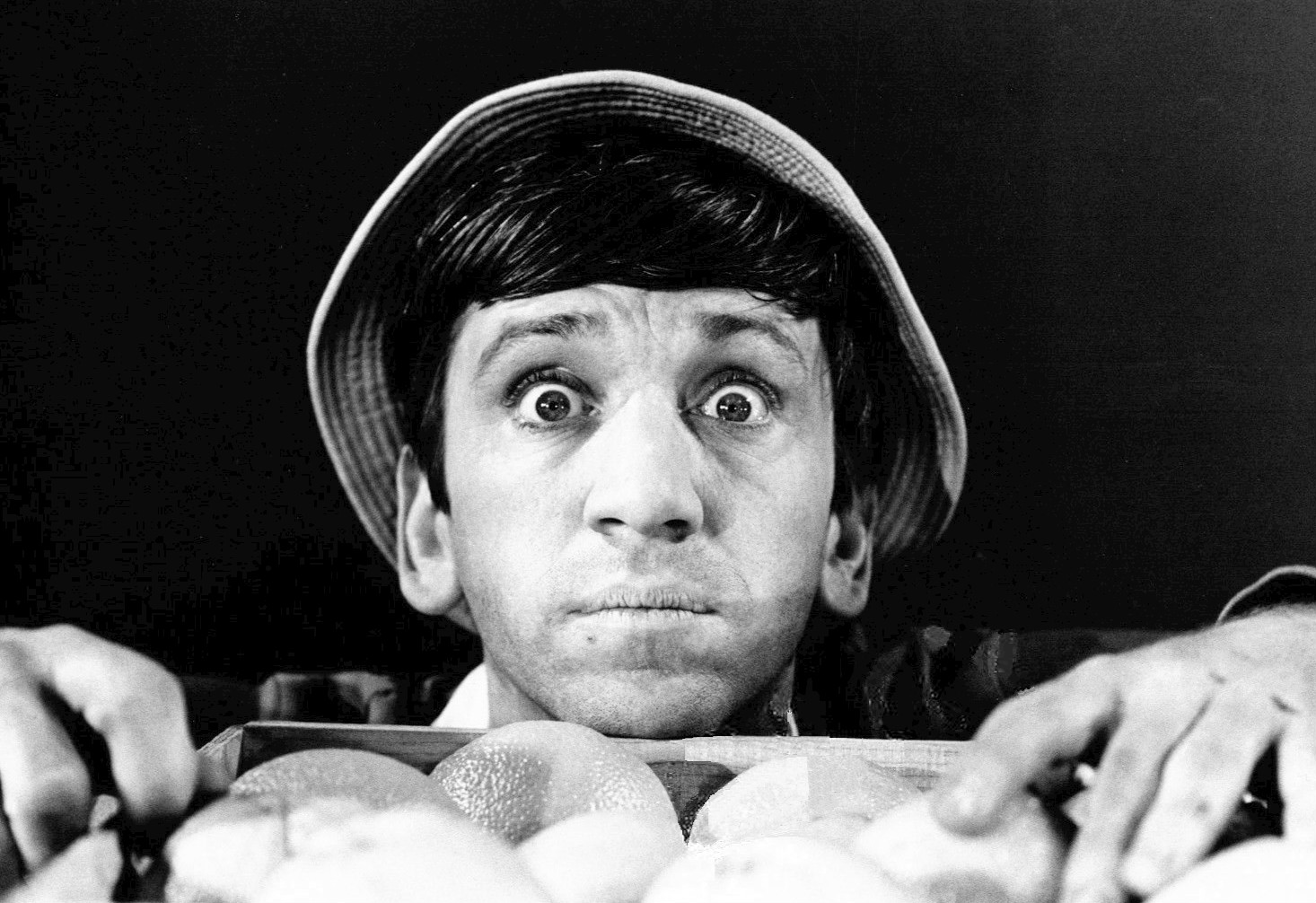 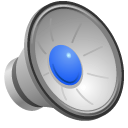 Travel Itinerary
QMC Online Scavenger Hunt Excursion
New Activities
Future Destinations
Sound Off!
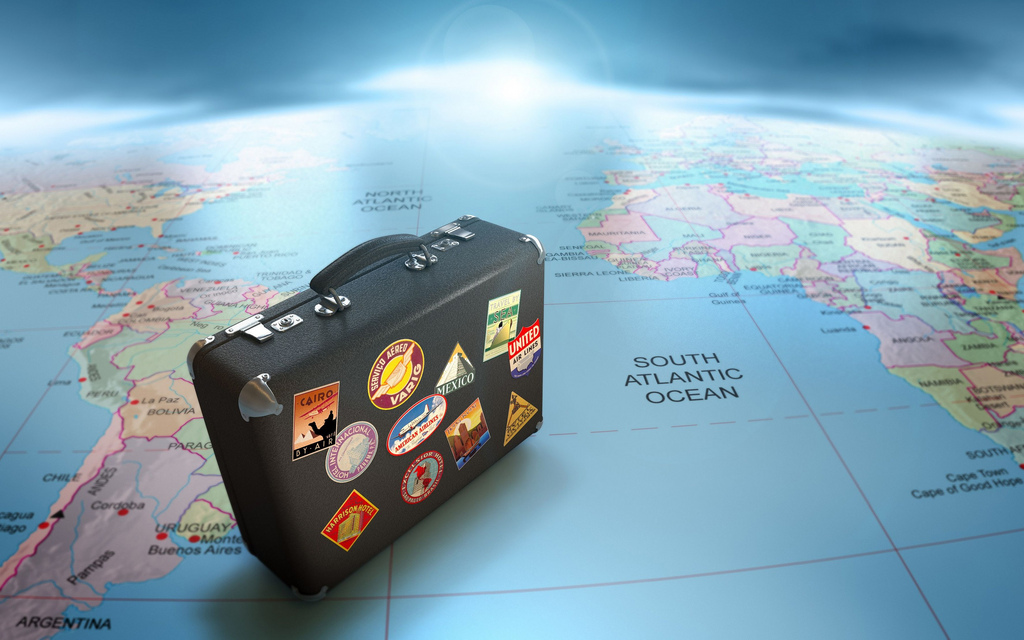 Online Scavenger Hunt
Find a partner or two
New to QM?  Pair with a seasoned QMC
Connected device needed
Locate as many items as possible in 25 minutes
PRIZES!
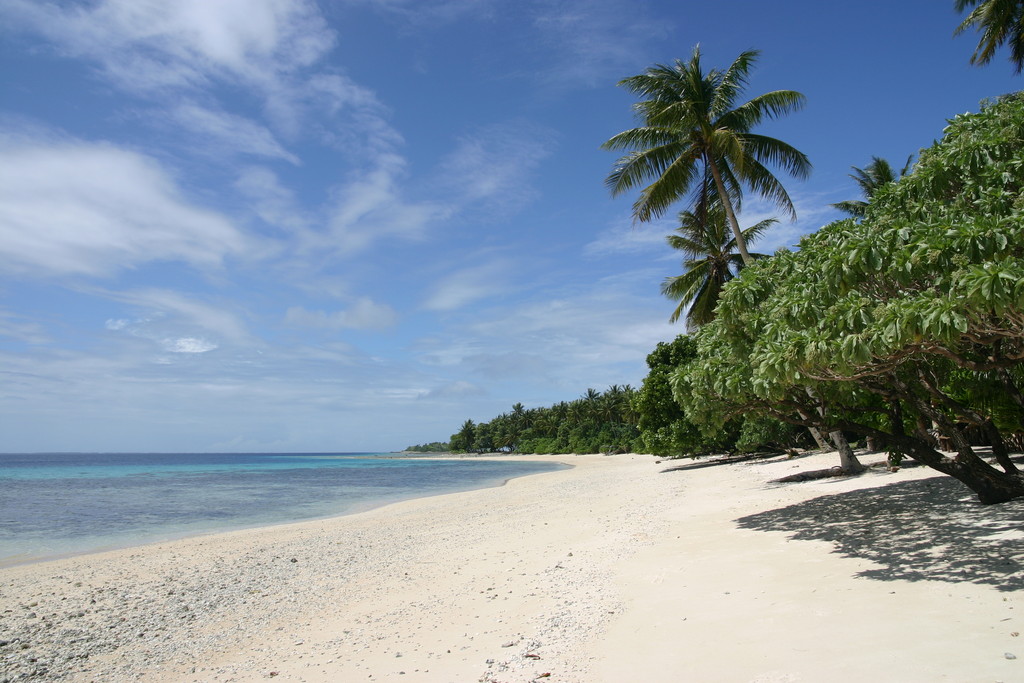 New Activities
My Custom Reviews (MyCR) https://www.qmprogram.org/mycr/ 
Role Applications for Master Reviewer, Course Review Manager
Subscriber Map https://www.qualitymatters.org/subscriber-map 
Subscriber Case Studies https://www.qualitymatters.org/case-studies 
Communications Toolkit https://www.qualitymatters.org/communications-toolkit
New Activities
eLearning Marketplacehttps://qualitymatters.org/marketplace
IDA Website https://ida.qualitymatters.org 
Enhanced Research Library https://www.qmprogram.org/qmresources/research/ 
MyQM Sign In / Account Creationhttps://www.qmprogram.org/myqm/ 
Recognized Course Mark “Widget”
@QMTechnology https://twitter.com/qmtechnology
Future Destinations
Policy/Process Review
Data Feeds / API
Badges
Re-theming of MyQM / CRMS / MyCR
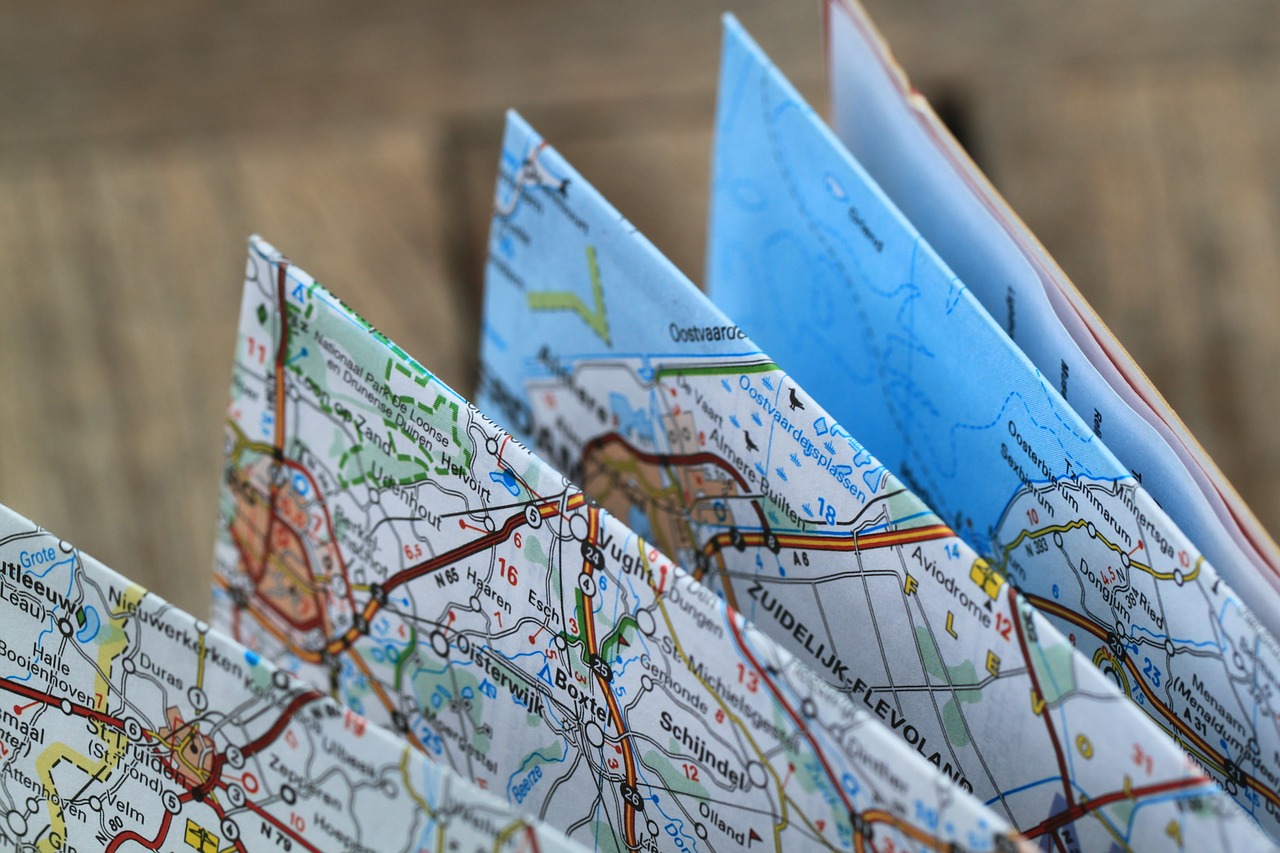 Future Destinations
Chat Support
Improved Reporting
Page-Specific Help w/Report Definitions
Historical Tracking of Institution Affiliation for Activity Reports
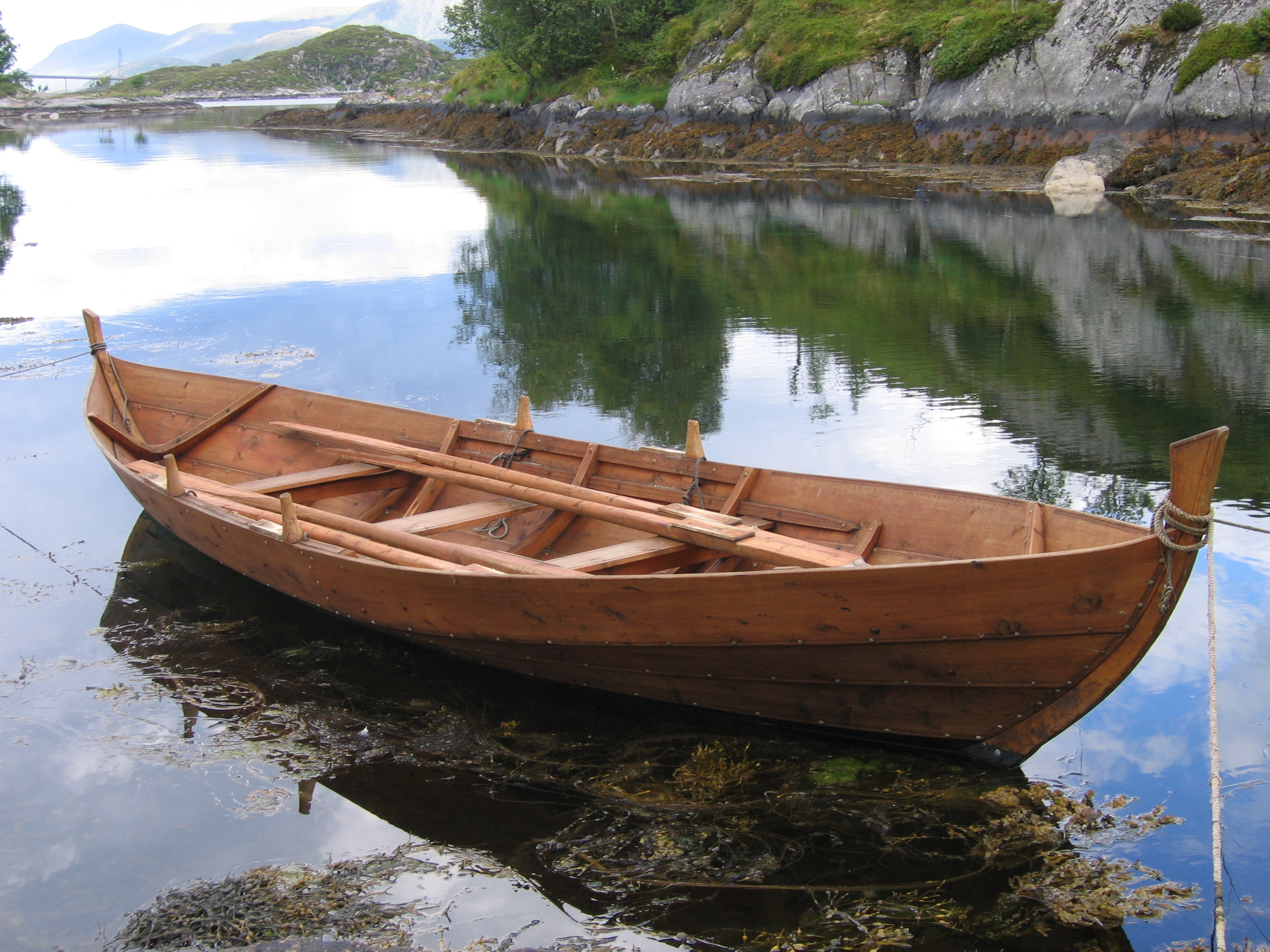 Sound Off / Feedback
How can QM better support your institution’s implementation?
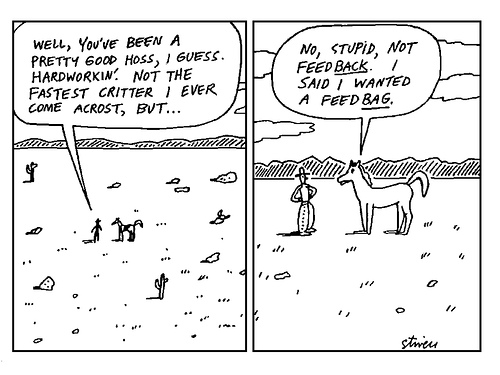 Questions?
Contact:
Julie Henn or Marijane Hakun
jhenn@qualitymatters.org / mhakun@qualitymatters.org 
@QMTechnology